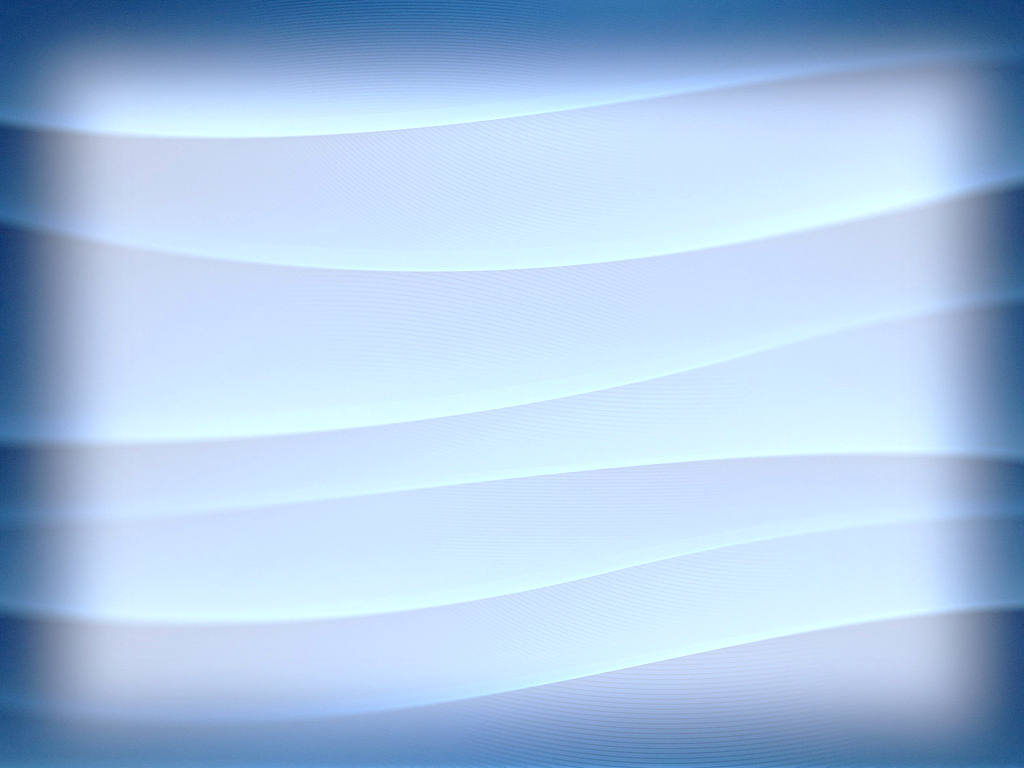 Консультация для родителей
на тему: «Одаренность в дошкольном возрасте»


             
                                                      








Воспитатель
Голубовская С.В.
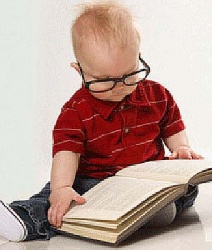 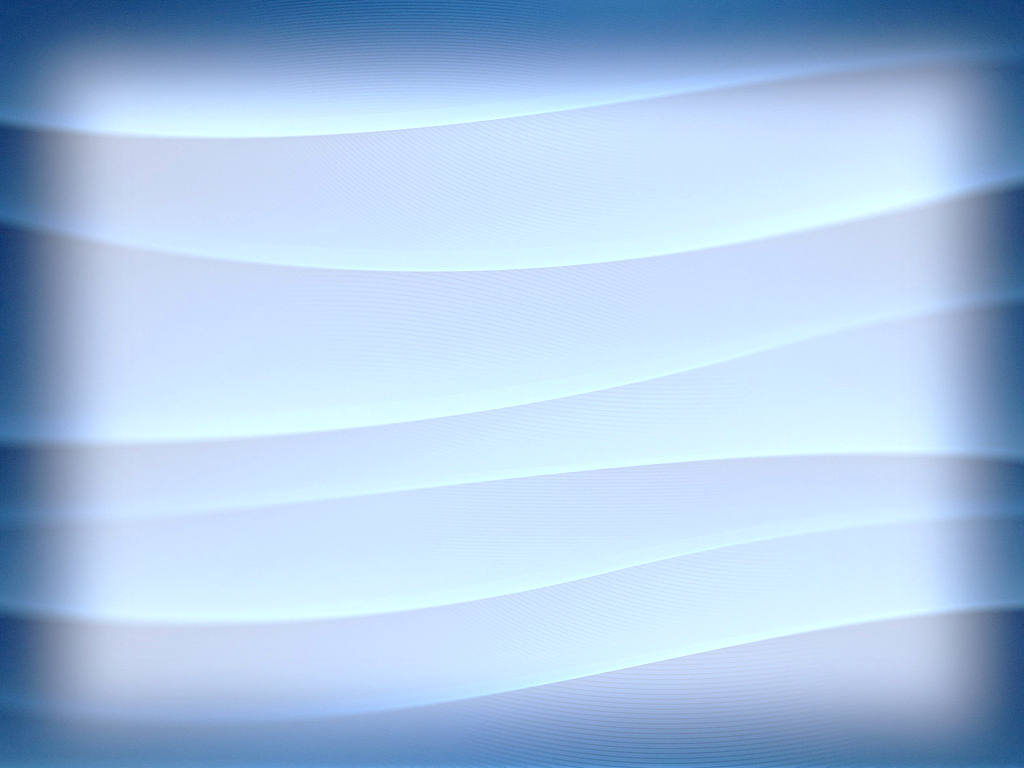 «Одаренность человека – это маленький             росточек, едва проклюнувшийся из земли и требующий к себе огромного внимания.  Необходимо холить и лелеять, ухаживать за ним, сделать все необходимое, чтобы он вырос и дал обильный плод».                                                                      В.А.Сухомлинский
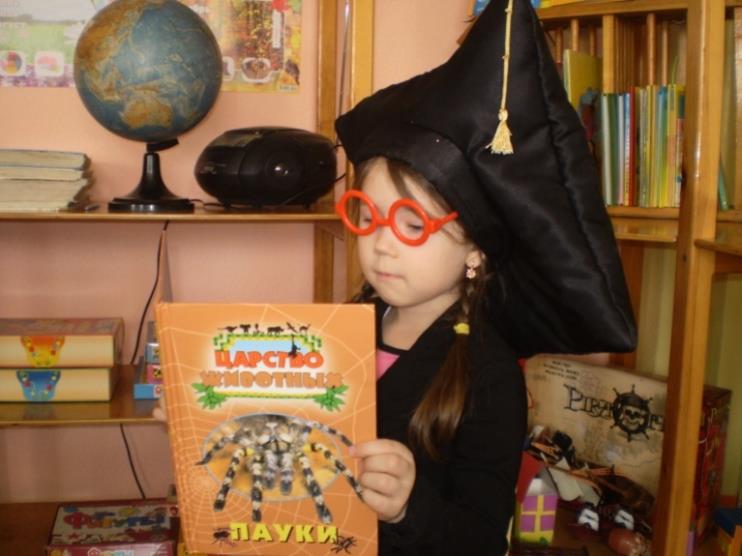 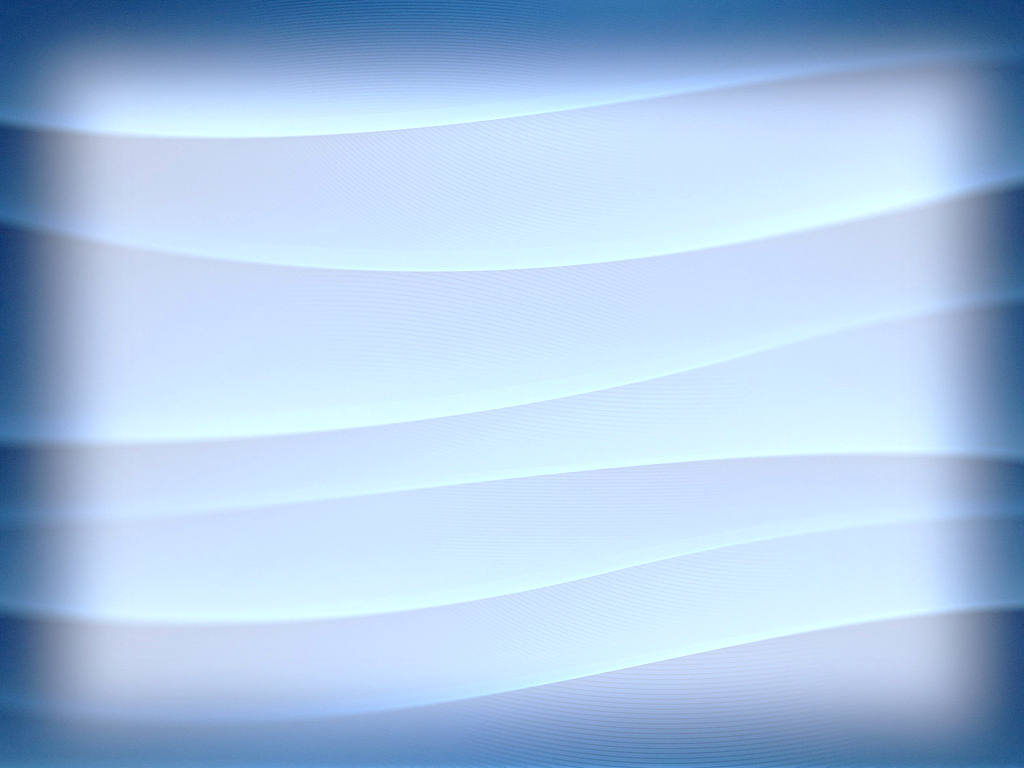 Проблема одаренности в настоящее время становится все более актуальной. Это, прежде всего, связано с потребностью общества в неординарной творческой личности. 
Раннее выявление, обучение и воспитание одаренных и талантливых детей составляет одну их главных проблем совершенствования системы образования. Бытует мнение, что одаренные дети не нуждаются в помощи взрослых, в особом внимании и руководстве. Однако в силу личностных особенностей такие дети наиболее чувствительны к оценке их деятельности, поведения и мышления.
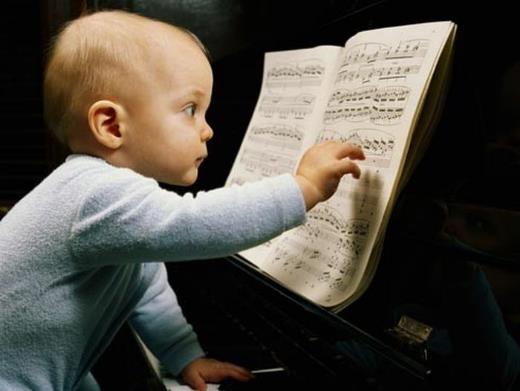 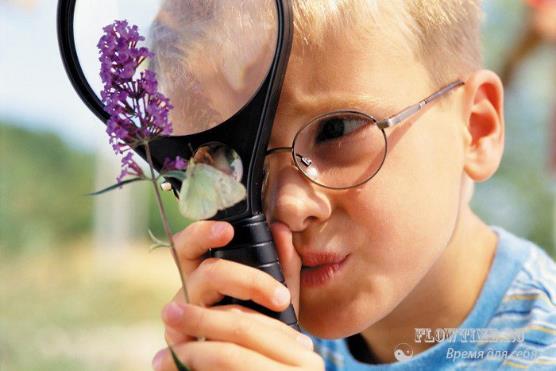 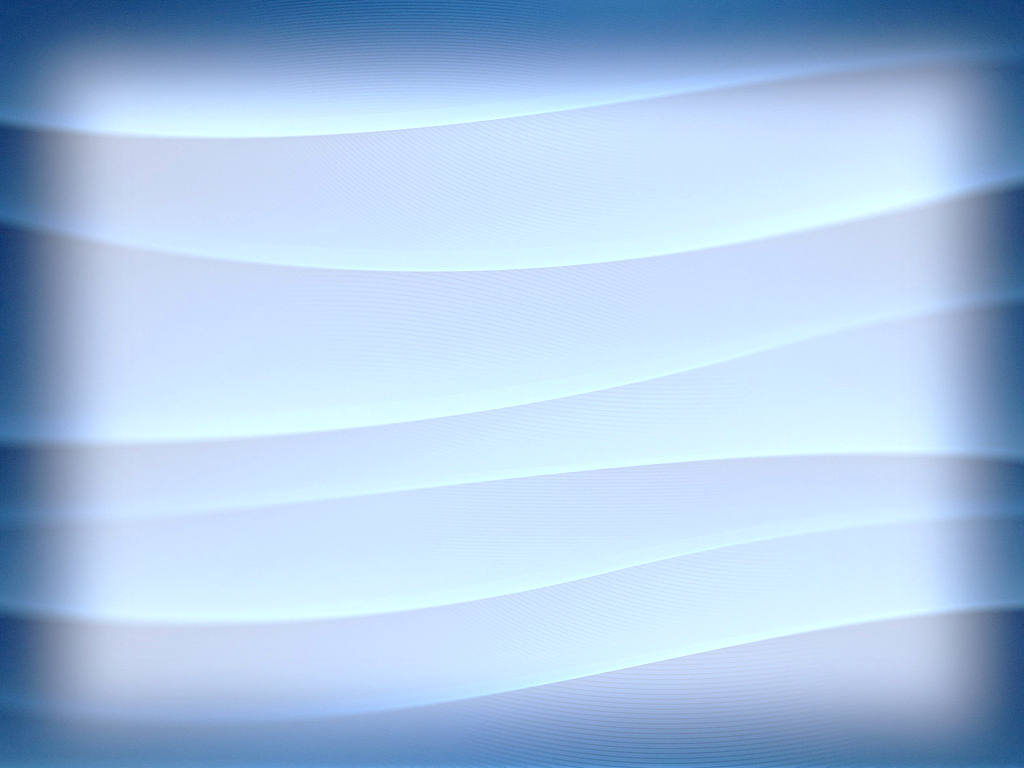 Одаренность — это системное, развивающееся в течение жизни качество психики, которое определяет возможность достижения человеком более высоких, незаурядных результатов в одном или нескольких видах деятельности по сравнению с другими людьми. 
Признаки одаренности - это те особенности одаренного ребенка, которые проявляются в его реальной деятельности и могут быть 
оценены на уровне наблюдения
 за характером его действий.
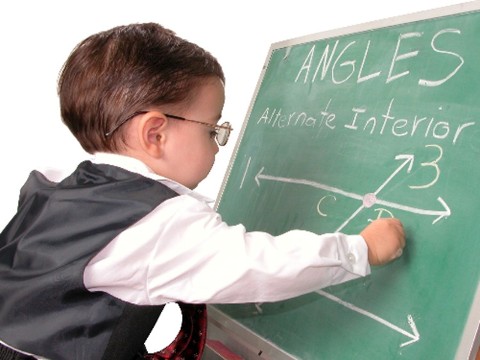 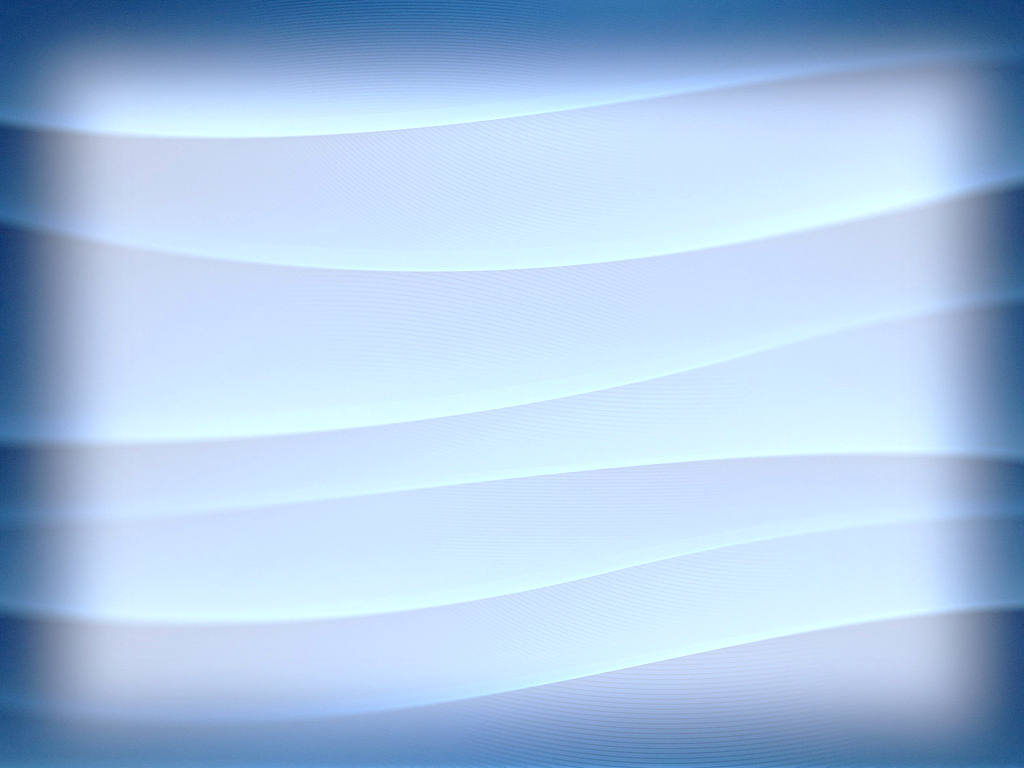 Статистика: 
       	Примерно пятая часть дошкольников может быть отнесена к одарённым детям. Но они, как правило, лишены необходимой для развития их талантов поддержки, в результате всего лишь 2-5% детского поколения действительно проявляют себя как одарённые.  
      	 Интеллектуально одарено 2% детей, с повышенными умственными способностями -15 -16%,
                                то есть в общем 18 детей из ста. Из 5
                                 одаренных детей выявляется только
                                  один. Однако, и это не означает, что
                                    одаренность такого ребенка будет
                                  развиваться и совершенствоваться в
                                  дальнейшем.
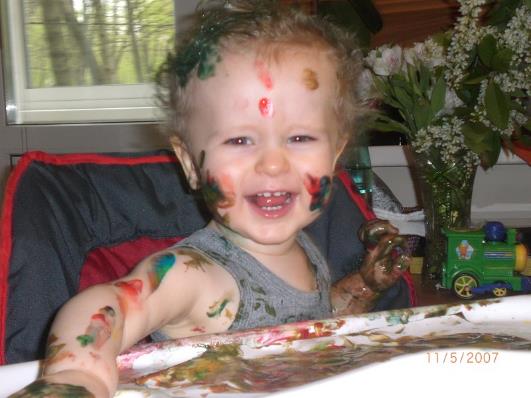 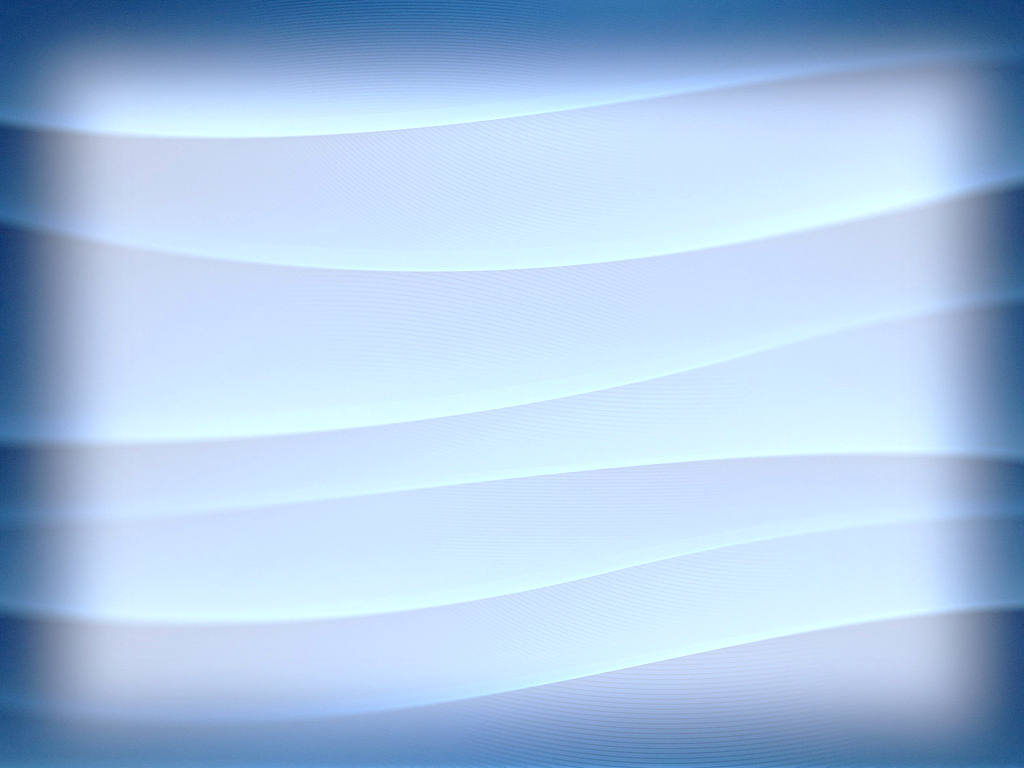 Типичные черты одаренных детей
- на занятиях все легко и быстро схватывают; 
- знают многое о таких событиях и проблемах, о которых их сверстники не догадываются; 
                      - быстро запоминают услышанное или прочитанное; 
- решают сложные задачи, требующие умственного усилия; 
                                   -задают много вопросов, интересуются
                              многим и часто спрашивают; 
                                                -оригинально мыслят и предлагают 
                                                  неожиданные ответы и решения; 
                                               - очень восприимчивы,  
                                             наблюдательны
                                                   быстро реагируют на все новое, 
                                                                                  неожиданное
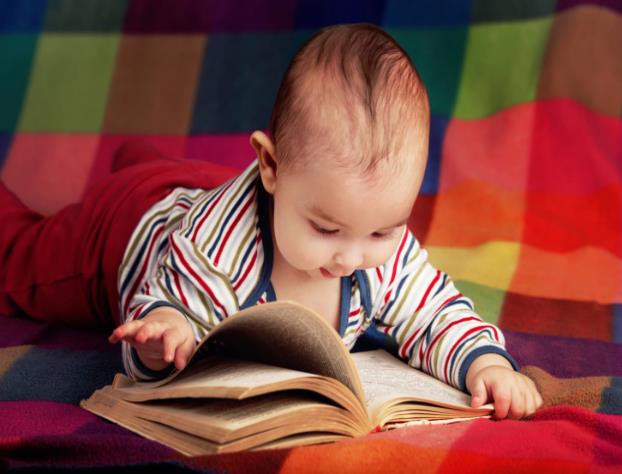 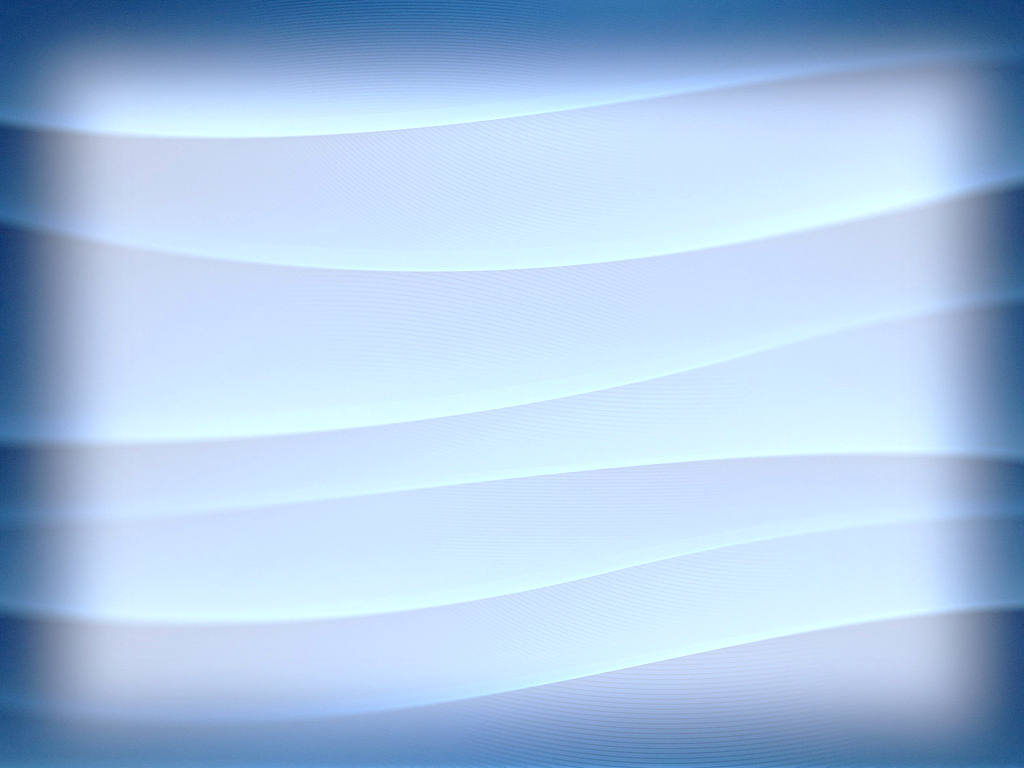 Этапы работы с одаренными детьми:
1 этап.  Первоначальное выделение детей для дальнейшего обследования.
2 этап - представляет собой прохождение трех модулей: 
Работа с детьми – уточнение выявленной одаренности ребенка, проведение комплексного психолого-педагогического обследования
Работа с педагогами – повышение профессионального мастерства с целью правильной организации работы с одаренным ребенком.
Работа с родителями – помощь родителям в воспитании одаренного ребенка
3 этап – создание условий для развития одаренного ребенка в ДОУ.
4  этап – мониторинг результатов сопровождения.
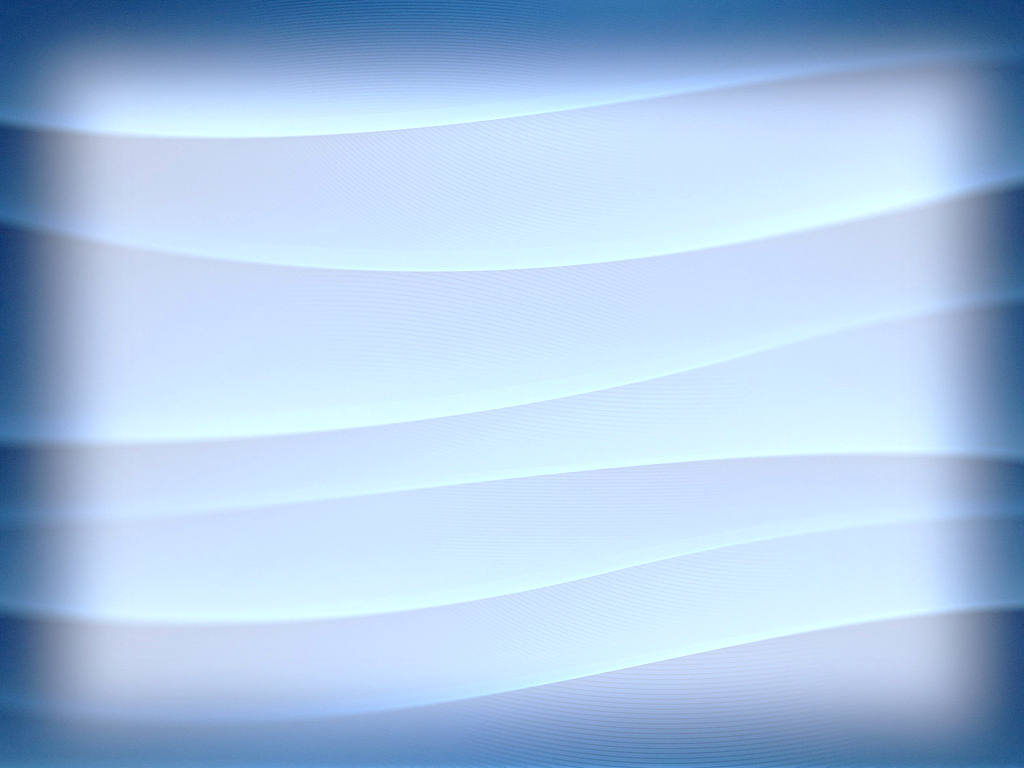 Основными задачами сопровождения одаренных детей 
в детском саду являются следующие:
Создание условий для развития одаренного ребенка. Эта задача решается средствами исследовательской, развивающей, методической, организационной работы.
Создание условий для развития субъектной позиции одаренного ребенка. Данная задача решается средствами взаимодействия в системе педагог - ребенок- родитель.
Отслеживание особенностей развития одаренного ребенка на различных возрастных этапах дошкольного детства. Эта задача решается в основном средствами педагогической и психологической диагностики, развивающей педагогической деятельности.
Повышение психолого-педагогической компетенции воспитателей, родителей по вопросам сопровождения развития одаренного ребенка.
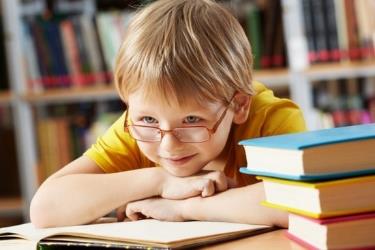 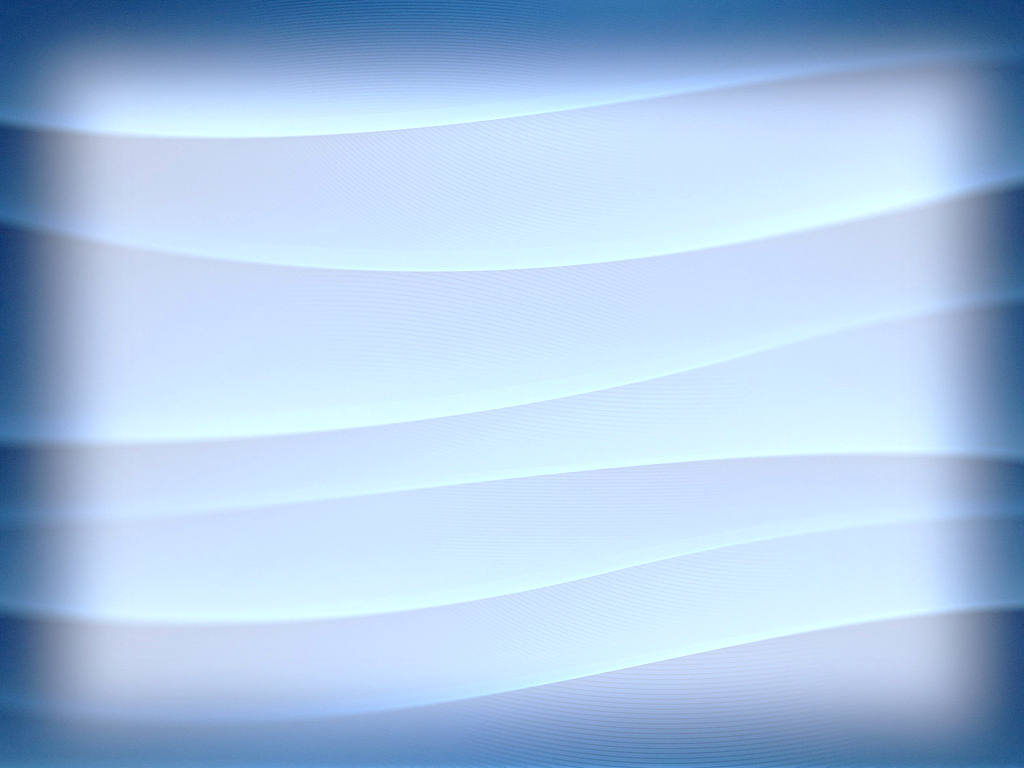 Принципы работы с одаренными детьми:
 непрерывность сопровождения развития одаренного ребенка;
 признание уникальности ребенка,  исключающее усреднение, сравнение одного ребенка с другим;
 бережное отношение к психическому миру ребенка, его потребностям, особенностям субъективного отношения к миру и самому себе;
 защита интересов ребенка;
 индивидуальный путь развития ребенка;
 учет специфики возрастного и индивидуального развития;
 принцип диалогичности;
 принцип личностно-ориентировочного подхода к ребенку;
 принцип построения развивающей работы на основе диагностики
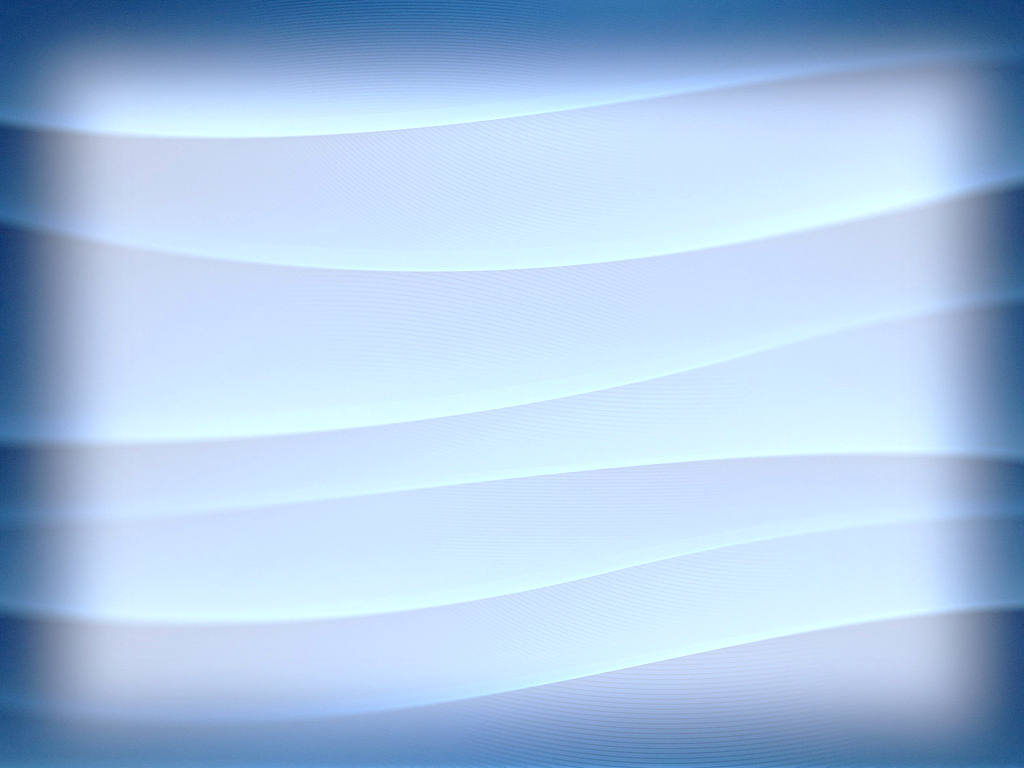 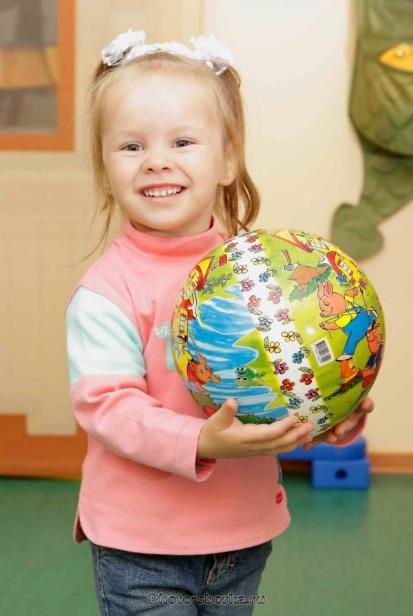 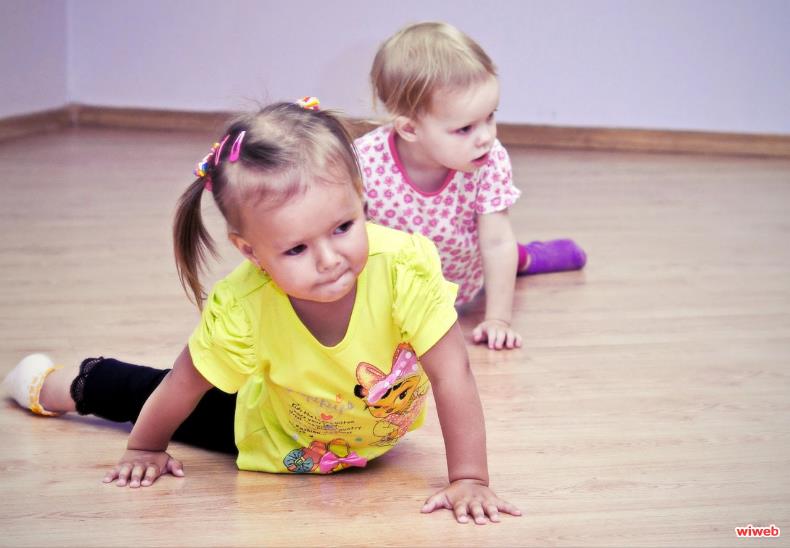 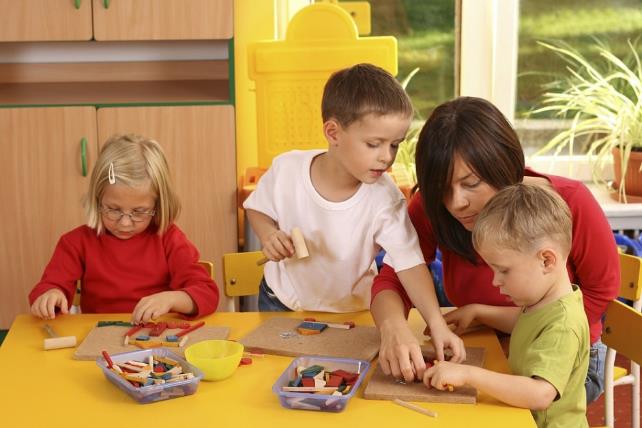 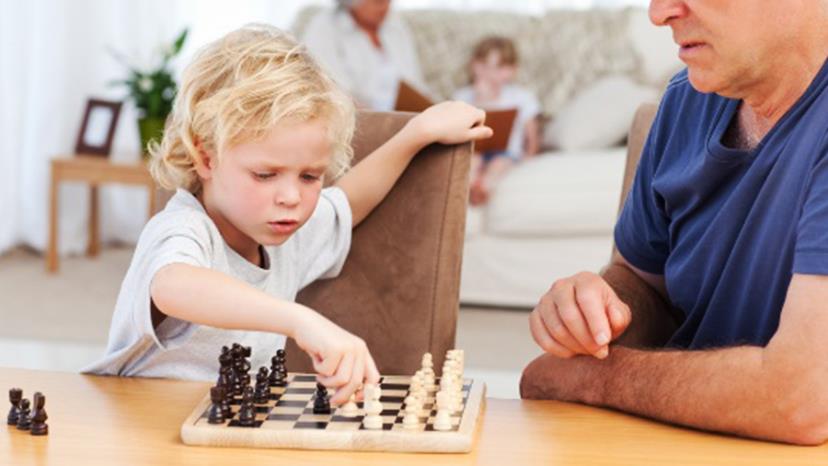 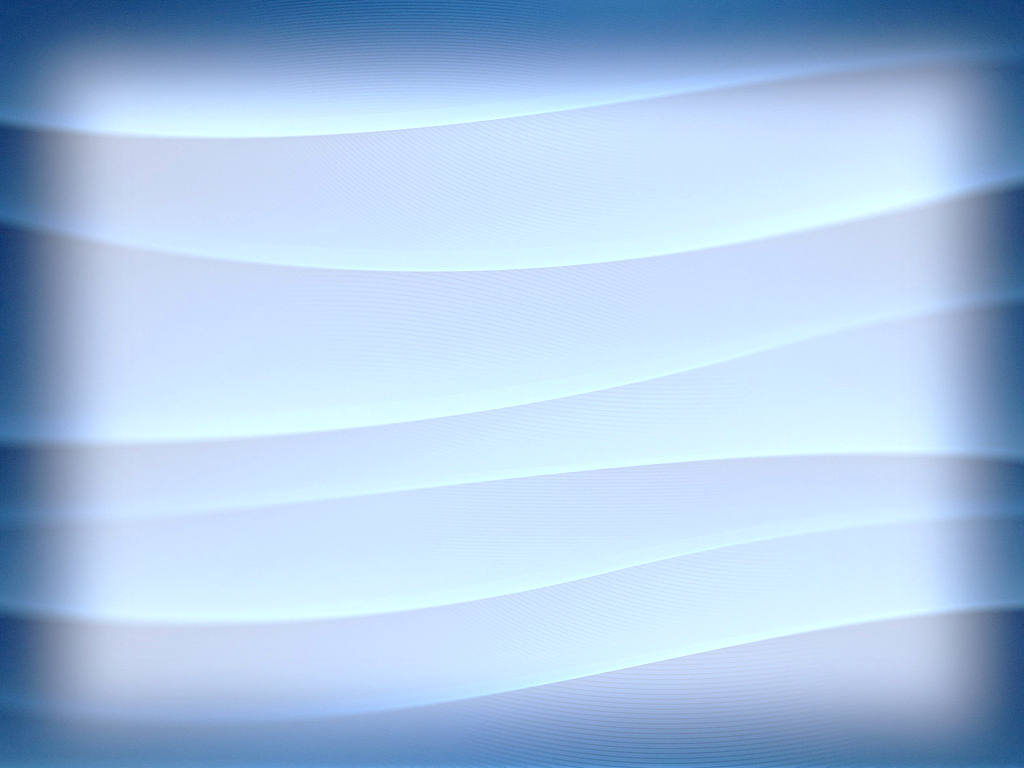 СПАСИБО 
ЗА ВНИМАНИЕ!
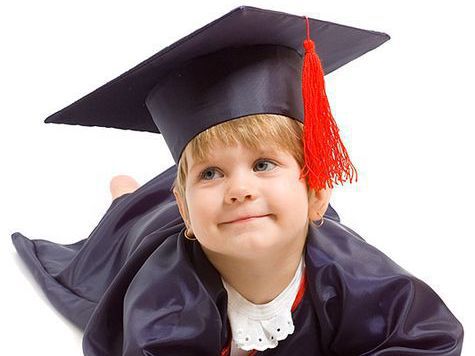 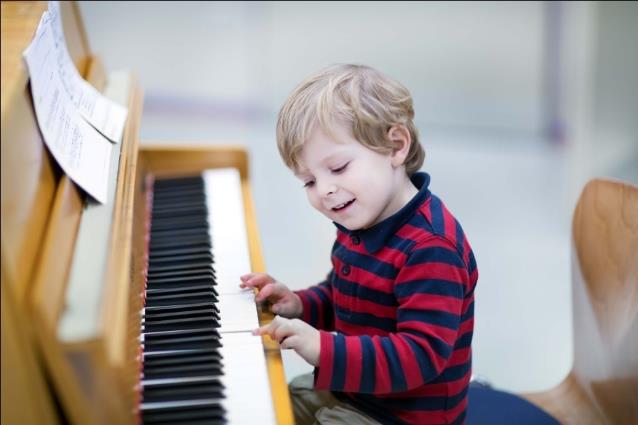 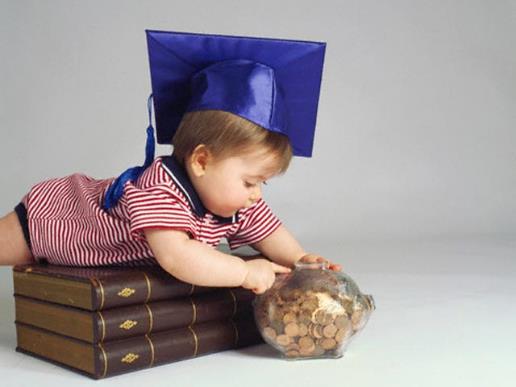